ANZLIC/ICSM Metadata Working Group Meeting No 5
28-29 October 2019
Canberra, Australia
Welcome
Simon Costello
ICSM Chair
National Location Information
Geoscience Australia
Agenda
Day 2: 9:00am - 12:30pm
Re-cap meeting day #1
Workshop 1: Requirements for imagery metadata
Workshop 2: Requirement for data preservation metadata
Administration
Re-cap and closing
Day 1: 10:00am – 5:00pm
Re-cap meeting #4 Canberra
International and National updates
Update from the Technical Metadata Working Group
Lunch
Update from the Technical Metadata Working Group
Metadata Implementation Examples
Re-cap and Closing
Dinner
Logistics
WiFi
Amenities
Morning/Afternoon Tea, Lunch
Dinner
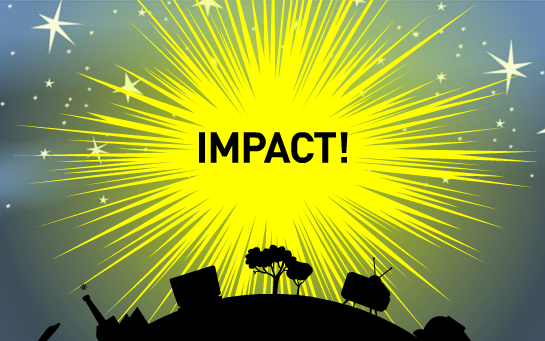 Expected meeting outcomes
The MDWG members are better informed about activities and practices in the community
Endorsement of the work done since last meeting:
Better (Best) Practice User Guide
Recommendation for metadata for services  
Note – Publication of vocabularies
Requirements for the metadata for imagery and digital data preservation – collected through workshops
MDWG Meeting #3, Canberra, June 2019, Summary
29 individuals representing agencies from the Governments, Research, peak spatial bodies.
Current membership: Increased since last meeting, 35 individual entities, 93 members. This clearly indicates the importance of the MDWG

General outcomes:
Strong agreement that the working group is highly relevant
The ToR – reviewed and updated
Workshop 1 - Continue work on Blueprint for Aust. Metadata Best Practice
Workshop 2 - Continue on recommendations for Metadata for Services
Workshop 3 – Continue exchange knowledge about GeoNetWork
Technical Group focus activities & their status
Promotion:
Presentations: OGC,  eResearch Australasia
Video (storyboard draft)
Blueprint for metadata best practice user guide
Recommendation for metadata for services
Cross-works for metadata for services – verified between ISO 19115-1, RIF-CS & DCAT2
Vocabularies - published in RDF format at the Research Vocabularies Australia Portal
How to prepare your metadata for upgrades to Australian Geospatial Reference System - draft
Metadata Storyboard
Heading: Metadata ... what is it and why is it important
1. Metadata is information about a thing outside of the thing itself.
It can be a dataset, service, product, software, or any other thing we want to describe in more detail and it allows you to know more about the what, when, who and how to help you decide if it’s what you need.
2.For example, the metadata of a book would tell you things like title, genre, description; the author’s name and bio, publication date, copyright ... all the information you need to determine its suitability.
3 In the same way, Metadata about a dataset, say geographical data, would obviously have location ... but just as importantly would tell you when was it first done and how, has it been recently updated and by whom and for what reason and are there any limitations on its use ... all the things that establish not only how relevant it is but how well it can be trusted. 4.
Example of a video concept : http://locationindex.org/image/loc-i.mp4
Summary
The interest in the MDWG is growing
Metadata Technical Group activities were progressed
ANZLIC and ICSM noted the work of the Metadata Working Group
ICSM funded activities:
Completion of work on the Best Practice user Guide
Creation of a promotional video
Attendance of key stakeholders
International Updates
Update on the ISO/OGC standards – Chris Body
Update on the W3C and DCAT2 – Simon Cox
Update from the Technical Metadata Working Group
Australian Metadata Profile for datasets - Best Practice (draft) – Byron Cochrane
Recommendation for Metadata for Services – Melanie Barlow
Vocabularies: development and publication  - Irina Bastrakova
Legal and Security constraints explained – Shanti Rowlison
GDA2020 and Australian Datum Modernisation: how to define in metadata  - Irina Bastrakova
Metadata Implementation examples
DELWP new metadata system  - Vic. Example - George Mansour
Metadata in New Zealand – update from LINZ - Jeremy Palmer
Discussion on Metadata capability: structured and machine readable -  approach for data dictionary – Evert Bleys
Day 1 Re-Cap and Closing
Dinner
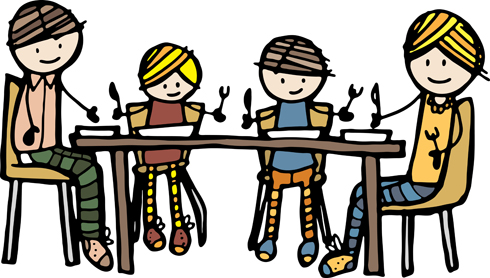 Re-Cap Day #1
Outcomes from MDWG Meeting #4, key findings and outcomes
Report from the Technical Metadata Working Group
International Updates on: ISO/OGC and W3C Standards
National Updates: Development and implementation examples
Workshop 1 - Requirements for imagery metadata
Purpose:
Collect stakeholder requirements for imagery metadata
 
Expected outcomes: 
The stakeholder requirements are documented;
Agree on further actions
Workshop 2 - Requirements for digital data preservation metadata
Purpose:
Collect stakeholder requirements for digital data preservation metadata
 
Expected outcomes: 
The stakeholder requirements are documented;
Agree on further actions
MDWG Administration
Any other business
Next meeting location and date: February? Brisbane? Other suggestions?